Local RDM support and DK-RDA support
Anne Sofie Fink et al., Danish National Archives
24/09/2019
rd-alliance.org
1
RDA Interest Groups, - Working Groups and -outputs
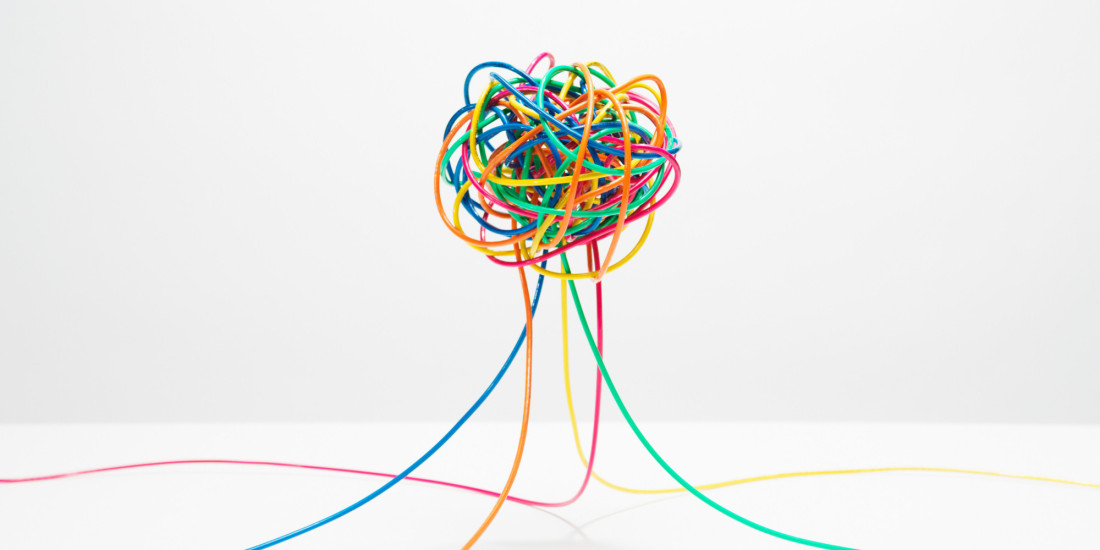 Figure: RDA for the Social Sciences
For HUM?
23/09/2019
rd-alliance.org
2
Local RDM support and DK-RDA support
We want  to help you:
All RDA materials – recommendations, outputs and products is on the RDA
E.g. The Research Data Alliance and the Humanities
All Interest groups and Working Groups are open -  no strings attached
The DK-RDA-node  can help you to find RDA resources relevant to you: 
Local DK-RDA-node:
AAU: Karsten, kkh@aub.aau.dk
CBS: Mareike, mabu.lib@cbs.dk
DTU: Nikola, niva@dtu.dk 
KU: Lene, leneo@hum.ku.dk
SDU: Evgenios, evl@bib.sdu.dk  og Danieella, dbd@bib.sdu.dk 
RUC: Sacha, szurcher@ruc.dk  og Søren, moller@ruc.dk  
Get to know our national RDA node and join us: https://www.rd-alliance.org/groups/rda-denmark
For support on DK-RDA-node: Anne Sofie: asf@sa.dk
For support on CESSDA in Denmark: Lea, lsh@sa.dk 
For support on CLARIN: info@clarin.dk
24/09/2019
rd-alliance.org
3
Lessons learned… & suggestions
… and RDA 
How to know ‘your’ data resources?
How to know your consumers/your market?
Demand on dataformats, standardisation or not…
How to build a user friendly database for demographic data?
How to provide access to data? 
Common taxonomies for broad range resources (to be searched) – how to?
…
Welcome and short presentation – different disciplines and interests present
What can RDA do for you? Networks, Working Groups, Interest Groups : Groups are free and easy to join – there are all kinds of groups…, all information is shared
What are the Infrastructures CESSDA and CLARIN and how do they support you? 
CESSDA – Social Science Data for Europe, European social science data for researchers in DK, starting point CESSDA Data Management Expert Guide, 
CLARIN – lots of resources to be re-used, more data can be integrated
Social science data for re-use provided by the Danish National Archives
Please explore by own chosen subject: https://www.sa.dk/da/brug-arkivet/soeg-i-samlingerne/ or Download Valgundersøgelserne
Break/ Coffee Break 
Public data for re-use  
Economic crisis in the numbers – but not in the minds of the business leaders; http://dda.dk/catalogue/358 , major growth in Danish business system, shown by micro level data on home market or international orientation , domestic demand is not enough
Linked Lives – ambitious research project on historical demography (life course analysis) based on data from the Danish National Archives
Fantastic new data ressource for historic demographic research – data can be added 1892-2022, incl. crowd sourced resources, how to link data name=name
Easier access to research data: more examples. 
Lots of resources – be creative in your demand
Local RDM support and DK-RDA support. See presentation;)
SUGGESTIONS FOR FUTURE EVENTS, MEETINGS, DISCUSSIONS…
Sandwiches and networking, please make sure your name is on the participants’ list => We’ll share the slides
Want a rerun of information on RDA: RDA in a Nutshell
24/09/2019
rd-alliance.org
4